Blooms Taxonomy
in the Classroom				10/1/11
Agenda
What is Blooms Taxonomy? 
  What is the revised Blooms Taxonomy? 
  A look at the six Blooms Levels
  What level are these Outcomes & Competencies?
What is Blooms Taxonomy?
Benjamin Bloom’s  taxonomy follows the thinking process.
You cannot understand a concept if you do not first remember it
You cannot apply knowledge and concepts if you do not understand them.
[Speaker Notes: In the 1950's Benjamin Bloom developed his taxonomy of cognitive objectives or critical thinking skills, Bloom's Taxonomy. 

His taxonomy follows the thinking process.
You cannot understand a concept if you do not first remember it
You cannot apply knowledge and concepts if you do not understand them.

It is organized from Lower Order Thinking Skills to Higher Order Thinking Skills.]
What is the revised Blooms Taxonomy?
Blooms
Revised Blooms
Blooms
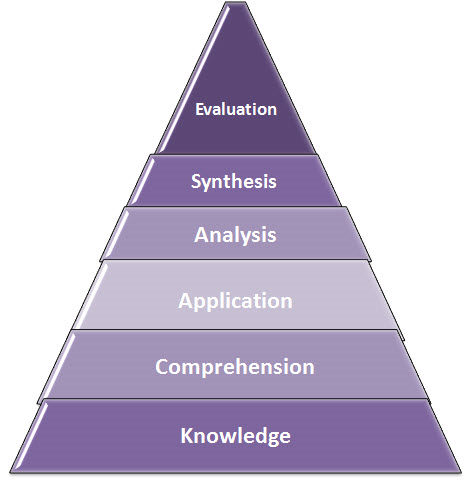 [Speaker Notes: In the 1990's, a former student of Bloom, Lorin Anderson, revised Bloom's Taxonomy and published Bloom's Revised Taxonomy in 2001.

Uses verbs rather than nouns

She rearranged the sequence within the taxonomy by swapping Evaluation and Synthesis then renamed Synthesis "Creating" as the highest level of thinking skills]
Blooms Action Verbs
[Speaker Notes: Take out your Action Verbs handout for reference during the next few slides..]
A look at the six Blooms Levels
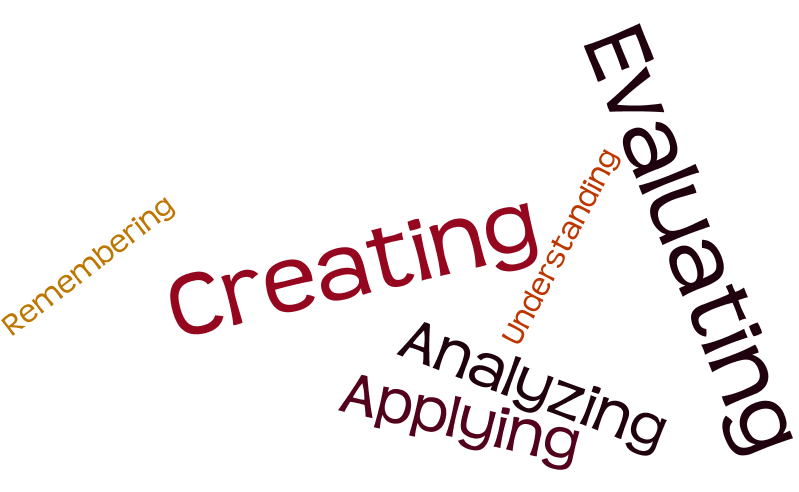 REMEMBERRetrieving, recalling or recognizing knowledge from memory. Remembering is when memory is used to produce definitions, facts or lists, or recite or retrieve material.
Key Verbs
Possible Activities
Arrange 	Count           
Define  		Draw 
Duplicate 	Label            
List		Match 
Memorize 	Omit 
Order		Point
Quote 		Recall 
Recite		Relate
Recitation 
Quiz/Test  
Flashcards 
Definition 
Fact 
Worksheet/book  
List  
Bookmarking
UNDERSTANDConstructing meaning from different types of function be they written or graphic.
Key Verbs
Possible Activities
Associate	   Compute
Convert	   Demonstrate
Describe	   Distinguish
Estimate	   Express
Extend		   Generalize
Give Example	   Illustrate
Indicate	   Interpret
Interrelate	   Locate	
Match		   Predict
Summary 
Explanation 
Show and tell 
Advanced and Boolean searches - 
Blog journaling Diary
Tagging, comments & annotating 
Subscribing
APPLYCarrying out or using a procedure through executing or implementing. Applying related and refers to situations where learned material is used through products like models, presentation, interviews and simulations.
Key Verbs
Possible Activities
Add 		Apply
Change 	Choose
Complete 	Demonstrate
Discover 	Dramatize
Employ 	Explain
Generalize 	Illustrate
Interpret 	Judge	
Manipulate 	Operate
Organize 	Practice
Illustration 
Simulation 
Demonstration 
Presentation 
Interview 
Performance 
Editing 
Playing
ANALYZEComparing, Organizing, Deconstructing, Attributing, Outlining, Structuring, Integrating, Mashing,Linking, Reverse-engineering, Cracking, Media clipping and Mind-mapping.
Key Verbs
Possible Activities
Analyze 	Arrange
Breakdown 	Categorize
Classify 	Compare
Contrast 	Design 
Detect	 	Diagram
Differentiate 	Distinguish
Examine 	Identify
Illustrate 	Model	
Outline 	Question
Survey 
Database 
Abstract 
Relationship mind maps 
Report 
Graph Spreadsheet  
Process 
Checklist 
Chart
EVALUATEMaking judgments based on criteria and standards through checking and critiquing.
Key Verbs
Possible Activities
Appraise        Assess
Attach		Compare
Conclude	Criticize
Critique	Describe
Discriminate	Estimate
Evaluate	Grade	
Judge		Interpret
Measure	Relate
Rank		Select
Debate 
Report 
Evaluation 
Verdict, Judgment or Conclusion 
Persuasive speech 
Critical Commenting
Moderating 
Reviewing 
Posting
CREATEPutting the elements together to form a coherent or functional whole; reorganizing elements into a new pattern or structure through generating, planning or producing.
Key Verbs
Possible Activities
Arrange	Categorize
Choose	Combine
Compile	Compose
Construct	Design	
Develop	Do
Drive		Formulate
Generate	Hypothesize
Integrate	Make	
Organize	Plan
Film 
Presentation 
Story 
Programming 
Project Management 
Blogging/Video blogging 
Plan
Model 
Song
What level are these Outcomes & Competencies?
Explain the importance of animal health as it relates to profitable animal production.

Comprehension
What level are these Outcomes & Competencies?
Participate in formal and informal assessments of the infant’s/young child’s social emotional development.

Evaluation
What level are these Outcomes & Competencies?
Interpret four gas readings, and determine necessary action


Application
What level are these Outcomes & Competencies?
List indicators of combustible gas



Knowledge
What level are these Outcomes & Competencies?
Perform a failure investigation



Application
What level are these Outcomes & Competencies?
Identify conditions based upon customer complaint/description


Analysis
What level are these Outcomes & Competencies?
Define nutrition and the major nutrients.



Knowledge
What level are these Outcomes & Competencies?
Discuss the history of child abuse and neglect and cite important legal milestones.

Comprehension
What level are these Outcomes & Competencies?
Plan routine procedures in child care.



Synthesis
What level are these Outcomes & Competencies?
Differentiate the developmental stages of young children.



Analysis
What level are these Outcomes & Competencies?
Compare recommendations of how to communicate parent interaction techniques and development of discipline through positive guidance.

Analysis or Evaluation
Download“Blooms Digital Taxonomy”
https://sites.google.com/site/bcccfacultydev/bookshelf
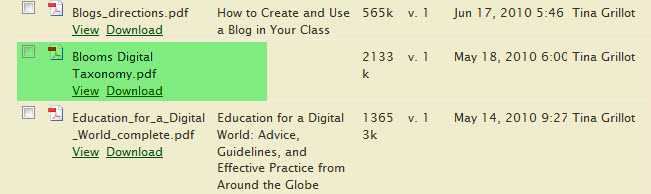